12 июня– День России
12 июня 1990 года на была принята Декларация о государственном суверенитете РСФСР.
Наша страна – Россия, стала независимым, самостоятельным государством.
Люблю тебя, моя Россия,За ясный свет твоих очей,За голос звонкий, как ручей.Люблю, глубоко понимаюСтепей задумчивую грусть,Люблю все то, что называют, Одним широким словом Русь.
12 июня наша страна отмечает важный государственный праздник – День России. Это один из самых «молодых» государственных праздников в стране.
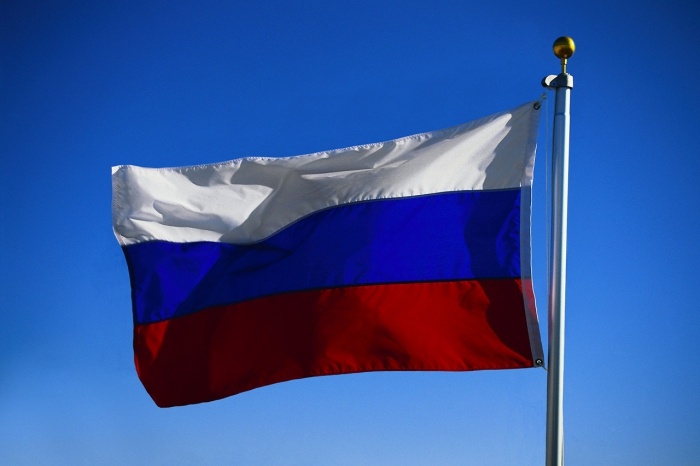 12 июня 1990 года первый Съезд народных депутатов РСФСР принял Декларацию о государственном суверенитете России, в которой было провозглашено главенство Конституции России и ее законов.
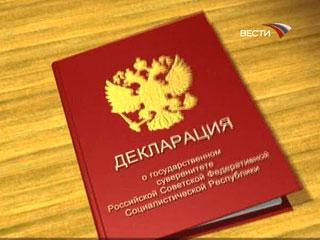 В 1994 году глава страны подписал указ об учреждении нового государственного праздника — Дня принятия Декларации о государственном суверенитете России. 
12 июня стали называть «Днём независимости России»
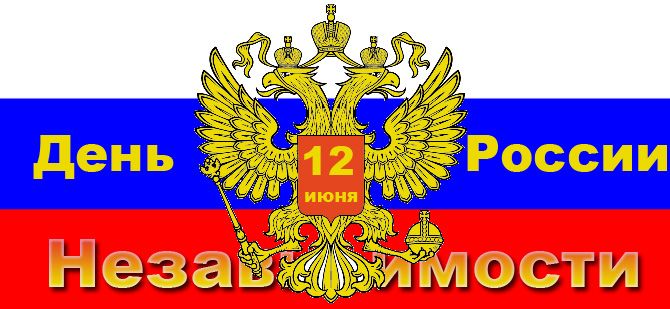 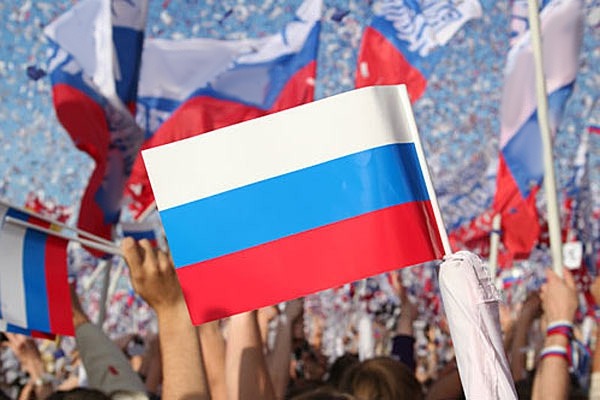 С 2002 года празднику дали другое название — День России.
Берегите Россию,Нет России другой.Берегите её тишину и покой,Это небо и солнце,Этот хлеб на столе, И родное оконце В позабытом селе…
Берегите Россию,Без неё нам не жить.Берегите её,Чтобы вечно ей быть.
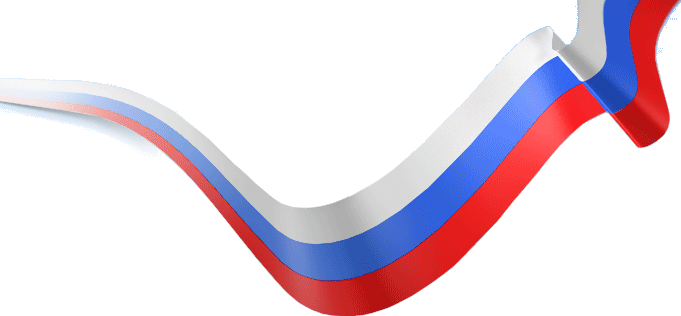